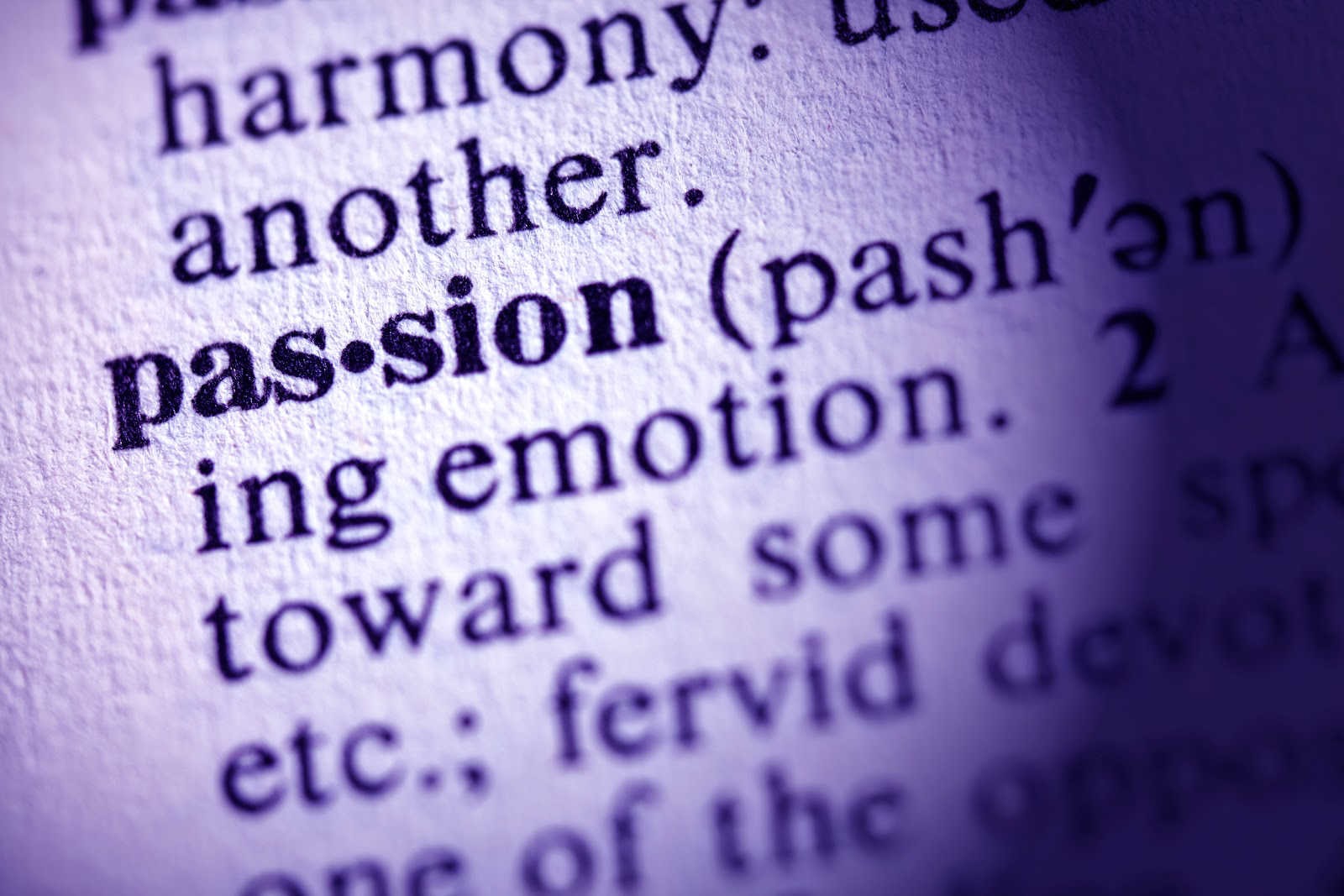 He had an emotional response to others
He understood that ultimately all pain is the result of sin
Christ did not overlook the physical because of his focus on the spiritual
His observation of people in distress moved him to self-sacrifice
He did not turn off his concern for others because of His own circumstances
Jesus was passionate about people.
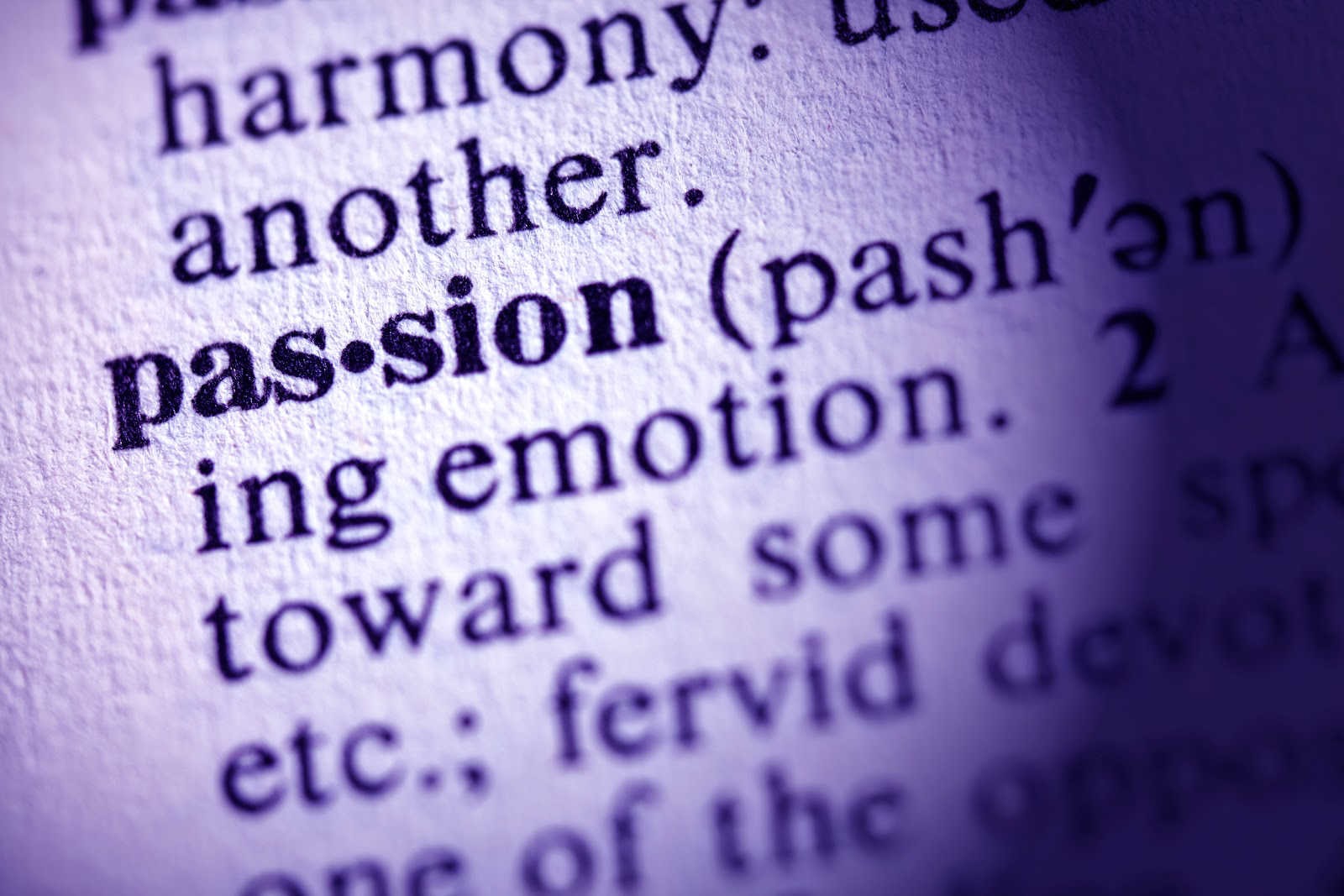 He was passionate about people who were interested in the gospel
He did not see a crowd to exploit or to avoid…but to help (Mk. 6:34)
We should imitate the heart of Paul as he imitated Christ (Rom. 10:1; 2 Cor. 6:11)
Jesus was passionate about people.
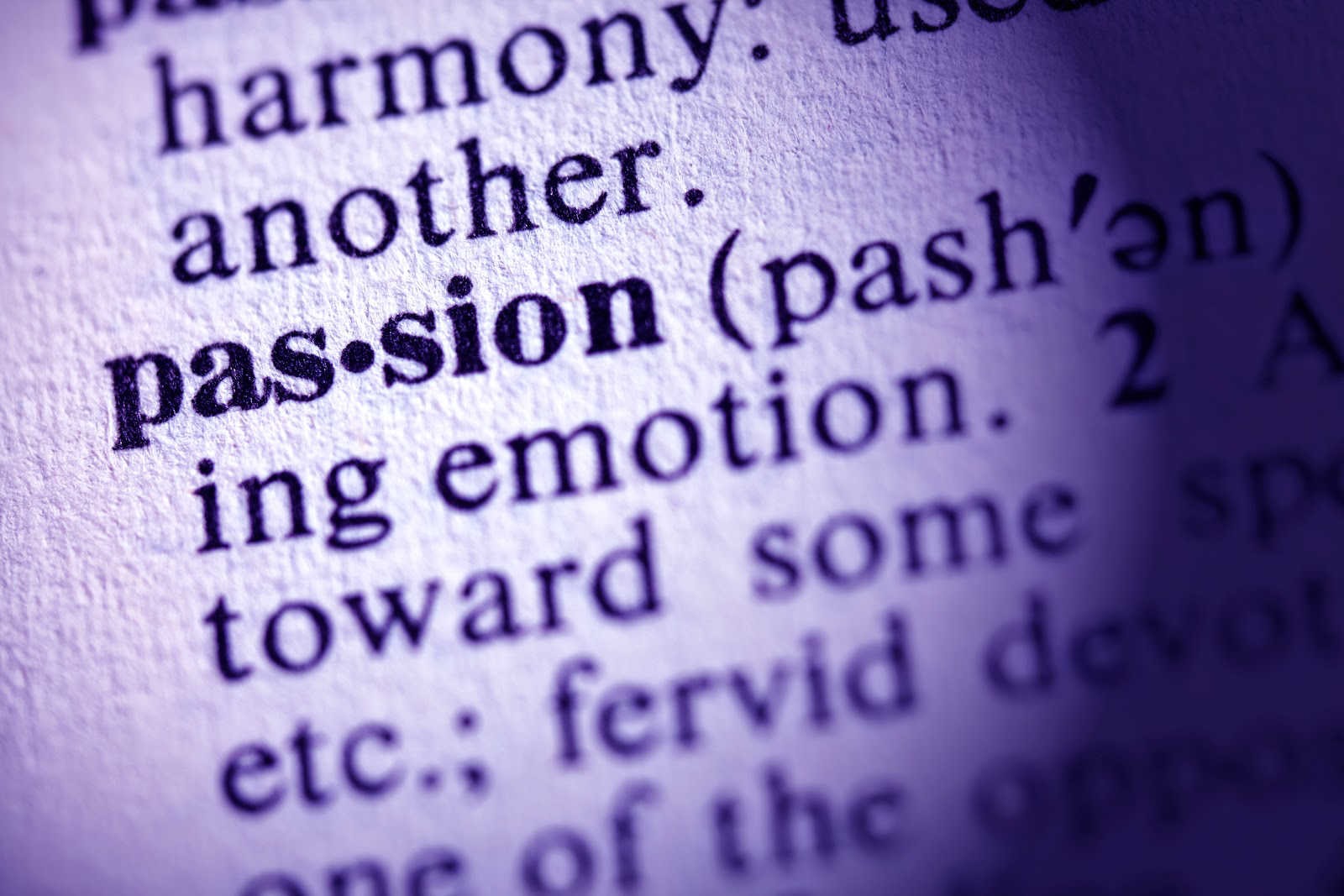 He was passionate about people worshipping God
He cared deeply about the temple of God (Jn. 2:17)
He sought what God sought: “true worshippers will worship Him in Spirit and in truth”
We need to develop a sense of awe and a sense of “OH” (Ps. 105)
Jesus was passionate about people.
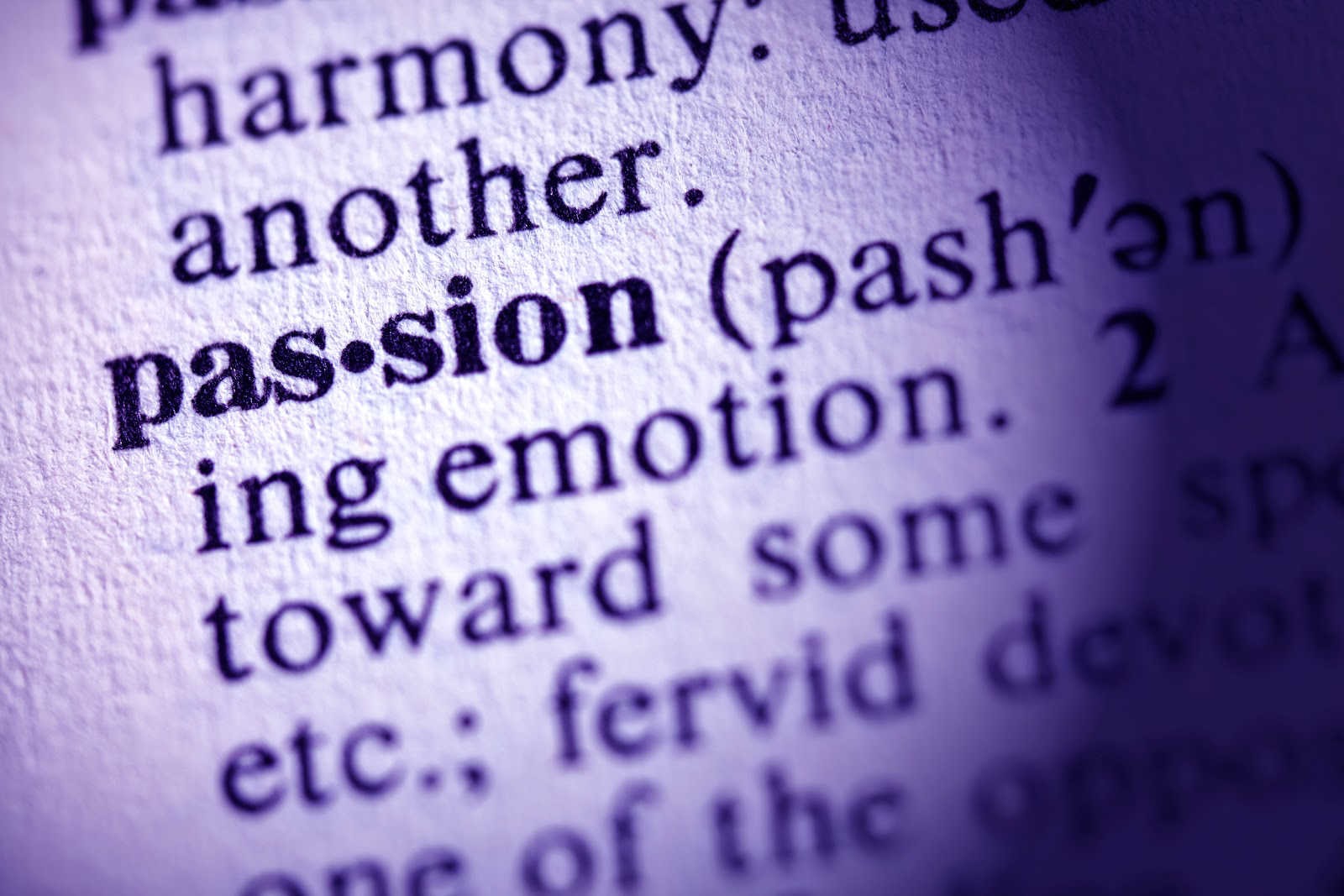 He was passionate about people who were having problems spiritually
He was not arrogantly dismissive of those who were lost (Lk. 19:41)
He did at times say what “needed to be said” in love (Mk. 10:21)
He expects disciples be willing to put in the effort for the straying sheep (Lk. 15:1-7)
He had scathing rebukes for those who led others astray
Jesus was passionate about people.
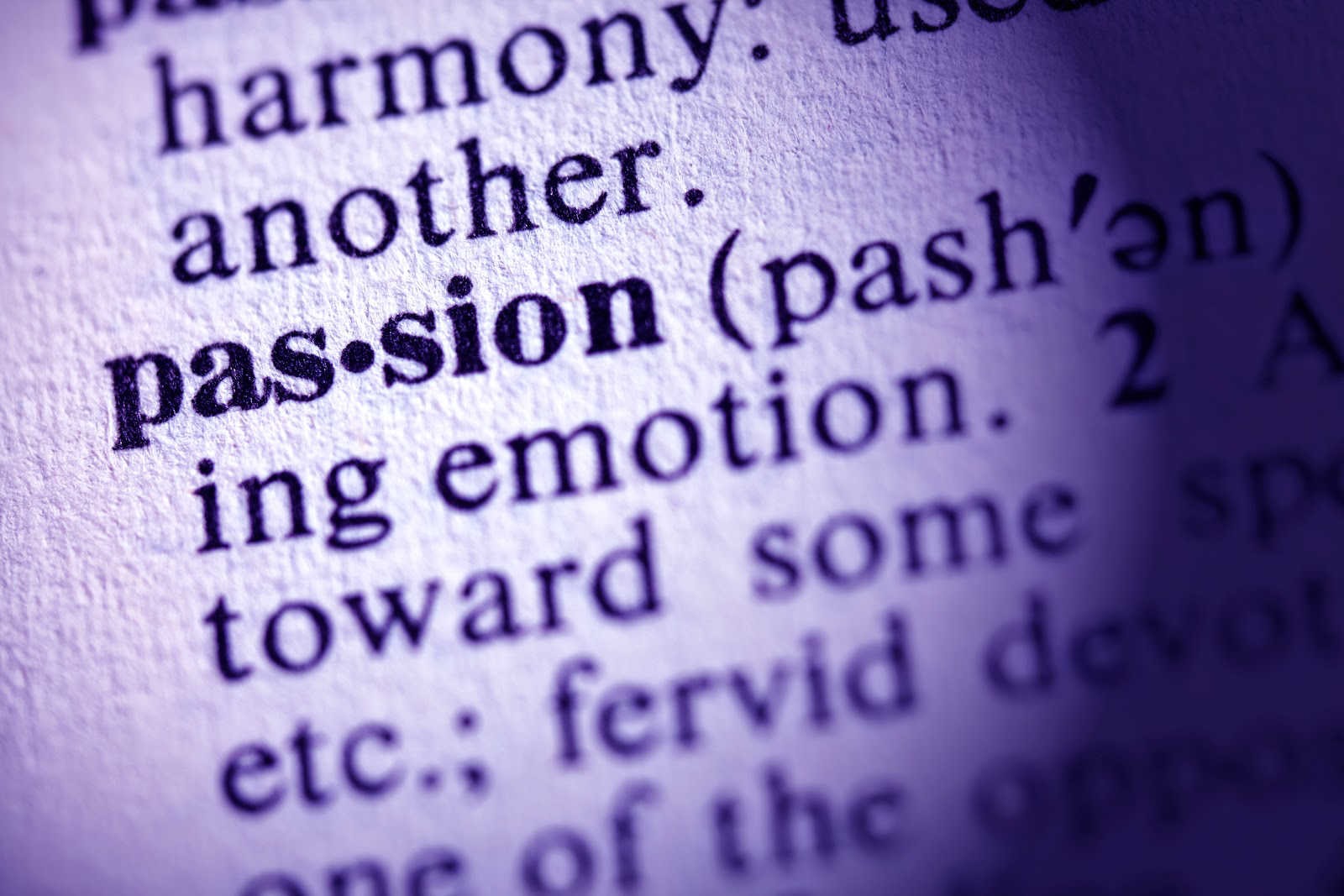 He was passionate about people until the very end
It began in Gethsemane (Mk. 14:34)
He had a sense of urgency.  A “must” not a “mustiness”!
I must preach, I must do the works of Him who sent Me, I must go, I must suffer.  It was a must.  We need to develop the must and not mustiness!

Jesus shows us the depth of His love for the will of God (John 4:34)
Jesus was passionate about people.